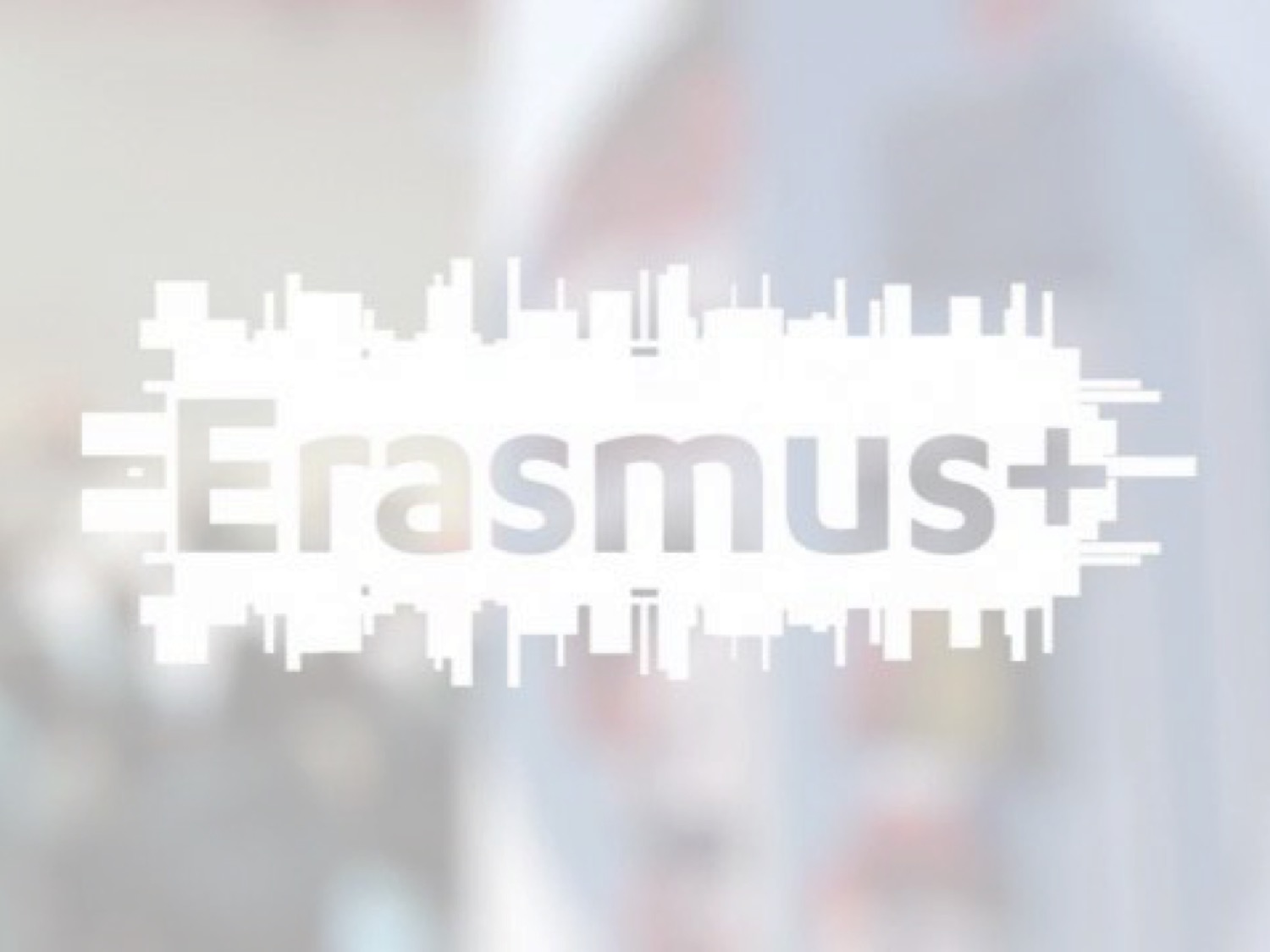 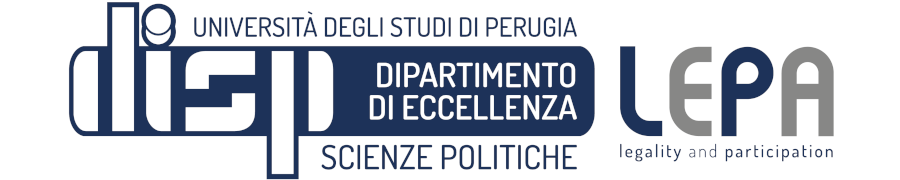 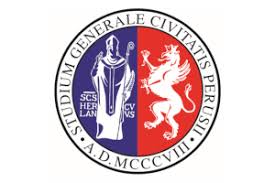 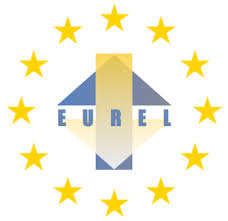 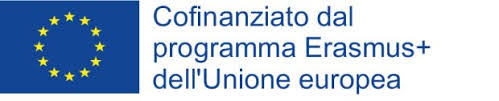 Cattedra Jean Monnet  - The implementation of EU policies by Regional and Local authorities (EUREL) A.A. 2018/2019Modulo “Diritto e politiche dell’Unione europea per l’occupazione e lo sviluppo”Massimo Bartolimassimo.bartoli@unipg.it
Lezione 6
Una spesa pubblica “qualificata e trasparente” nel rispetto della libera concorrenza. Appalti ed aiuti di Stato nel Mercato unico
Obiettivi EU 2020 (PCEST) e qualità della spesa pubblica
EU 2020 - Obiettivi RSI - Lotta ai cambiamenti climatici: miglioramento delle “condizioni quadro” e delle modalità  di accesso ai meccanismi di finanziamento a favore di ricerca e innovazione (contrastare i “fallimenti di mercato”)
Protezione brevettuale, normalizzazione degli appalti pubblici, regolamentazione intelligente, incentivazione  investimenti privati ed aumento investimenti europei in capitale di rischio
Modernizzazione “aiuti di Stato” – MAS - nell’ambito del generale processo di spending review: “less and better aid”, interventi orizzontali e non settoriali per limitare le distorsioni sulla concorrenza, contrasto ai numerosi “fallimenti del mercato”, aiuti per RSI come “compensazione” per le esternalità positive generate  dalle imprese più innovative
Istanze etico – sociali e spesa pubblica
Modello economico del bene comune (EBC): tra le strategie proposte per la sua realizzazione, introduzione di indicatori di benessere diversi dal PIL e l'elaborazione di politiche mirate a riconoscere le imprese con il maggiore contributo al bene comune (appalti pubblici etici e promozione del commercio interno etico)
SBI (2011) – “Azioni chiave 10 e 11” (sinergia con SBA):
Nel quadro della riforma degli appalti pubblici, valorizzare maggiormente l’elemento della qualità nell’aggiudicazione dei contratti (soprattutto nel caso dei servizi sociali e sanitari) tenendo conto delle condizioni di lavoro praticate
Semplificare l’applicazione delle regole in materia di aiuti di Stato ai servizi sociali e ai servizi locali
Aiuti di Stato e Sovvenzioni
Intensificazione degli scambi commerciali:  generalizzata consapevolezza degli effetti distorsivi degli aiuti pubblici a favore di alcuni operatori economici. Necessità di predisporre opportune garanzie giuridiche  per le imprese nazionali:
Inserimento di specifiche clausole negli accordi commerciali con il mutuo impegno a non concedere premi all'esportazione di prodotti nazionali. Reciproche assunzioni di obblighi prive di un correlato sistema di garanzie: scarsa efficacia dal lato pratico
Strada del diritto interno con la creazione di regole di difesa commerciale unilaterali per contrastare pratiche “aggressive” estere
Modelli difformi e soluzioni eterogenee
Tuttavia adozione generalizzata dei dazi compensativi per controbilanciare il vantaggio di prezzo di cui il prodotto importato fruiva in virtù dei sussidi erogati nel paese di provenienza
Il dibattito internazionale sulle sovvenzioni pubbliche ha da sempre risentito della dialettica creatasi non tanto tra due differenti scuole di pensiero, quanto dall’incontro - scontro fra due diverse esigenze della politica economica:
Lo slancio ideale, supportato dalla dottrina prevalente, verso i benefici del libero scambio 
Il necessario pragmatismo con cui i governi devono spesso fronteggiare le difficoltà (congiunturali) interne, spesso non sempre transitorie, causate di tale visone economico – politica
Più precisamente, la disciplina internazionale volta a limitare gli aiuti (divieti relativi) rappresenta un punto di equilibrio e mediazione tra due necessità principali :
salvaguardare il libero intervento pubblico nell' economia statale con la contestuale esigenza di evitare distorsioni negli scambi;
assicurare agli Stati, pregiudicati dalle altrui misure di sostegno alle imprese, di poter adottare misure di difesa commerciale evitandone usi “impropri, pretestuosi e/o sproporzionati”
Gli aiuti alle imprese determinano inevitabilmente un meccanismo di protezione dell’industria interna che, soprattutto durante le varie crisi congiunturali, sembra diffondersi a macchia d’olio (imitazione)
Replica dei comportamenti protezionistici dei competitors commerciali piuttosto che perseverare  nell’applicazione delle regole del libero scambio
Aiuti pubblici e sostenibilità
http://priceofoil.org/2017/07/05/g20-financing-climate-disaster/
Studio effettuato da Oil Change International, Friends of the Earth – U.S., Sierra Club, WWF European Policy Office, con la collaborazione di Climate Action Network Europe, Environmental Defence (Canada), JACSES (Japan), Korea Federation for Environmental Movements (South Korea), Legambiente (Italy), Les Amis de la Terre (France), Urgewald (Germany), Friends of the Earth Japan, KIKO Network (Japan), and Re:Common (Italy). Le raccomandazioni qui contenute hanno ricevuto anche l’appoggio di AboveGround (Canada)
Lo studio dimostra come gli Stati del G-20 concedano alle energie rinnovabili aiuti pari ad un ¼  di quelli stanziati a favore delle fonti fossili (nonostante che dopo l’uscita degli USA dall’Accordo di Parigi, si siano schierati apertamente a favore della lotta ai cambiamenti climatici)
UE: divieto di aiuti di Stato
Art. 107 TFUE, (Tit. VI, capo I, artt. 107-109) nelle “regole di concorrenza” applicabili agli Stati membri volte ad evitare distorsioni e perturbazioni del mercato interno a fronte di interventi pubblici a favore di particolari produzioni
Vantaggio economico per l’impresa beneficiaria derivante dalla misura pubblica
Incidenza della misura sul commercio intra – UE
Selettività (o specificità) della misura, volta a favorire solo alcune imprese e non la totalità di esse
Trasferimento di risorse pubbliche
Un ulteriore parametro può essere rinvenuto nella «(…) dimensione dell’intervento superiore alla soglia economica che determina la sua configurabilità in aiuto “de minimis”, come suggerito dalla Corte Costituzionale, sent. n. 249 del 7 novembre 2014 (Considerato in diritto, punto 2)
Ulteriori caratteristiche
AIUTI AD HOC: aiuti concessi a singole imprese individuate nello stesso atto istitutivo della misura
REGIMI: aiuti concessi a favore di imprese “definite nell’atto in linea generale e astratta”, senza legami con uno specifico progetto e per un ammontare e/o un periodo di tempo indefinito
Conseguire “obiettivo di interesse comune” ben definito, riferibile alle fattispecie di cui all’art. 107, par.3, con azione pubblica “necessaria e proporzionale” (non sarebbe possibile ottenere il miglioramento atteso senza l’intervento dello Stato  - “fallimento del mercato” -  o con un intervento pubblico di minore impatto)
Effetto incentivazione: modificare il comportamento delle imprese interessate, spingendole a intraprendere azioni supplementari che non avrebbero intrapreso senza l’aiuto
Aiuti agli investimenti ed al funzionamento
Criterio investitore privato
Divieto temperato da specifiche deroghe di compatibilità previste dal Trattato stesso ai sensi dei parr. 2 e 3 dell’art. 107, TFUE 
Par. 2: alcuni aiuti vengono considerati “compatibili de iure” in ragione:
della particolare natura dei destinatari (aiuti a carattere sociale concessi a singoli consumatori senza discriminazioni determinate dall’origine dei prodotti);
della circostanze critiche in cui si rendono necessari    (aiuti destinati ad ovviare ai danni prodotti da calamità naturali o eventi eccezionali, aiuti concessi alla Repubblica federale di Germania per compensare gli svantaggi economici della passata divisione)
Par. 3: altri possono solo “dichiararsi compatibili” con le dinamiche del mercato interno, occorrendo in tal senso l’autorizzazione discrezionale della Commissione e, in un solo caso, del Consiglio
Aiuti Par. 3
aiuti destinati a favorire lo sviluppo economico delle regioni con tenore di vita anormalmente basso, grave forma di sottoccupazione
aiuti destinati a promuovere la realizzazione di un importante progetto di comune interesse europeo oppure a porre rimedio a un grave turbamento dell'economia di uno Stato membro
aiuti destinati ad agevolare lo sviluppo di talune attività o di talune regioni economiche, sempre che non alterino le condizioni degli scambi in misura contraria al comune interesse
aiuti destinati a promuovere la cultura e la conservazione del patrimonio, quando non alterino le condizioni degli scambi e della concorrenza nell'Unione in misura contraria all'interesse comune
altre categorie di aiuti, determinate con decisione del Consiglio, su proposta della Commissione
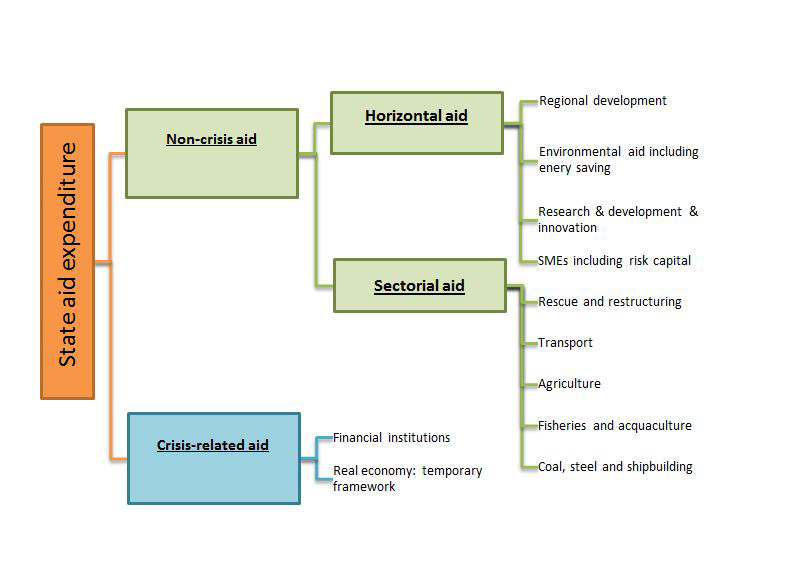 UE – Aiuti: aspetti procedurali
L’art. 108 TFUE provvede, nei suoi quattro paragrafi, a definire: 
il principio del “controllo permanente” della Commissione sugli aiuti esistenti;
le modalità di controllo della Commissione sugli aiuti incompatibili con il mercato interno o attuati in modalità abusive, con la possibilità di adottare delle decisioni, nonché le modalità di coinvolgimento del Consiglio e della Corte di giustizia;
le modalità di controllo ex ante da parte della Commissione su progetti di nuovi aiuti o su modifiche di aiuti esistenti, con relativo obbligo di stand-still per gli Stati membri interessati;
il potere, in capo alla Commissione, di adottare regolamenti concernenti le categorie di aiuti di Stato per le quali il Consiglio ha stabilito, conformemente all'articolo 109 TFUE, che possono essere dispensate dalla procedura di controllo ex ante (esenzione per categoria)
MAS del 2012: responsabilizzazione degli enti locali
La “doppia normativa”
Base giuridica (Diritto primario)
Disciplina generale (solitamente una comunicazione della Commissione – soft law)
Regolamento di esenzione (hard law): ripropone la sostanza di quanto previsto nello strumento di soft law consentendo l’iter semplificato di concessione ed attuazione al di sotto di una determinata soglia
Es. “Aiuti per RSI”
OMC: Accordo anti - sovvenzioni
Rispetto al passato viene introdotta una nozione giuridica di “sovvenzione” che, ex artt. 1 e 2 dell’Accordo, si sostanzia in almeno 4 aspetti fondamentali: 
contributo finanziario
origine pubblica (scongiurando la posizione USA che voleva includervi anche le sovvenzioni private, in conformità con il proprio ordinamento). Non necessariamente un “onere per le finanze pubbliche” (elemento che caratterizza invece la nozione di aiuto di Stato ai sensi del diritto UE)
l’attribuzione di un vantaggio economico alle imprese beneficiarie
la specificità del loro conferimento
Svantaggio competitivo per le imprese europee?
Un asset prescrittivo “rigoroso” come quello europeo può generare ripercussioni sulla competitività. Il dibattito politico torna spesso sulla questione, arrivando persino a denunciare l’anacronismo dello stesso concetto di “aiuto di Stato limitato” (v. ex Ministro Savona, 2018)
La MAS del 2012 tocca il problema evidenziando una sostanziale fiducia nei rimedi offerti dal diritto internazionale, in particolare nel sistema OMC
«(…) qualora le sovvenzioni concesse da un paese terzo possano determinare distorsioni della concorrenza, le norme OMC prevedono un quadro di base per ovviare alle conseguenze specifiche, nei confronti degli operatori dell'UE, provocate da sovvenzioni illegali di altri paesi (…)»
Tale scudo appare assai debole di fronte a quelle misure che, di per sé, non possono considerarsi propriamente illecite ai sensi delle norme OMC o che non rientrano, de jure o de facto, sotto tale copertura (v. clausola “buy american”)
Ulteriore rimedio negli «accordi bilaterali di libero scambio conclusi dall'UE con i paesi terzi», strumenti potenzialmente inclusivi di «norme sulle sovvenzioni» idonee «per trattare questioni specifiche che non rientrano nel quadro dell'OMC»
Limitazioni della portata multilaterale
L’attuazione di simili accordi appare tuttavia strettamente vincolata a specifici ambiti di politica commerciale, settori in cui stenta ancora ad affermarsi un autentico ruolo guida della UE, nonostante che su tale materia l’Unione possa vantare una competenza di tipo “esclusivo”
Ad es. il settore delle esportazioni appare ancora ampiamente dominato dalle varie agenzie nazionali di assicurazione del credito per l’export (ECAs - Export Credit Agencies - per l’Italia la SACE) con forme diverse in ciascun paese (dall’agenzia governativa alla compagnia di assicurazione a capitale pubblico e/o privato). Sostengono le esportazioni nazionali rilasciando garanzie, coperte dallo Stato, a supporto dei privati. Controllo di fatto statale
Aiuti e trasparenza: il RNA
https://www.rna.gov.it/sites/PortaleRNA/it_IT/home
Il Piano di Azione della Commissione prevede che, al fine del soddisfacimento delle condizionalità ex ante generali per l’utilizzo dei Fondi Strutturali e di Investimento europeo (SIE), siano adottati una serie di dispositivi finalizzati a garantire la corretta applicazione delle norme UE in tema di aiuti di Stato
In questo contesto si inserisce il “Registro Nazionale degli Aiuti - (RNA)” istituito presso la Direzione Generale per gli Incentivi alle imprese del Ministero dello Sviluppo Economico (DGIAI), operativo a partire dal 12 agosto 2017
Verifica della conformità alla normativa UE  delle agevolazioni pubbliche (v. cumulo dei benefici e superamento massimale negli aiuti de minimis)
Rafforzare e razionalizzare le funzioni di pubblicità e trasparenza: P. A. e soggetti gestori (anche privati) possono effettuare i controlli amministrativi nella fase di concessione attraverso il rilascio di specifiche “visure” (elenco dei benefici di cui il destinatario abbia già goduto negli ultimi esercizi in qualunque settore)
Elenco dei soggetti tenuti alla restituzione di un aiuto oggetto di decisione di recupero della Commissione europea 
Dall’entrata in funzione del RNA ciascun aiuto deve riportare, pena la sua inefficacia, i codici identificativi rilasciati dal Registro
Art. 106 par. 2 TFUE (e art. 93 TFUE …)
“Le imprese incaricate della gestione di servizi di interesse economico generale o aventi carattere di monopolio fiscale sono sottoposte alle norme dei trattati, e in particolare alle regole di concorrenza, nei limiti in cui l'applicazione di tali norme non osti all'adempimento, in linea di diritto e di fatto, della specifica missione loro affidata. Lo sviluppo degli scambi non deve essere compromesso in misura contraria agli interessi dell'Unione”.
… (segue)
Quindi, gestione del servizio secondo le regole delle concorrenza, ma ….
    1) Deroga a tali regole se il loro rispetto rischia di compromettere l’adeguatezza del servizio affidato al gestore (specifico market failure)
    2) In ragione dell’importanza sociale del servizio, di fronte a tali “fallimenti del mercato” l’autorità pubblica può imporre obblighi di servizio pubblico ovvero concedere diritti esclusivi o speciali agli operatori
Tra “criterio dell’aiuto di Stato” e “criterio della compensazione”
Sent. Altmark del 2003 (in materia di trasporto), parametri per l’esclusione di un AS:
EFFETTIVITA’: incarico effettivo su obblighi di servizio pubblico
TRASPARENZA: parametri di calcolo della compensazione previamente definiti in modo obiettivo e trasparente
PROPORZIONALITA’:  compensazione non eccedente la copertura dei costi originati dall’adempimento degli obblighi di servizio pubblico, tenuto conto degli introiti relativi agli stessi e di un margine di utile ragionevole
EFFICIENZA: scelta dell’operatore con procedura di selezione pubblica. Altrimenti,  determinare il livello della compensazione sulla base di un'analisi dei costi di un'impresa media, gestita in modo efficiente, in considerazione del parametro della proporzionalità